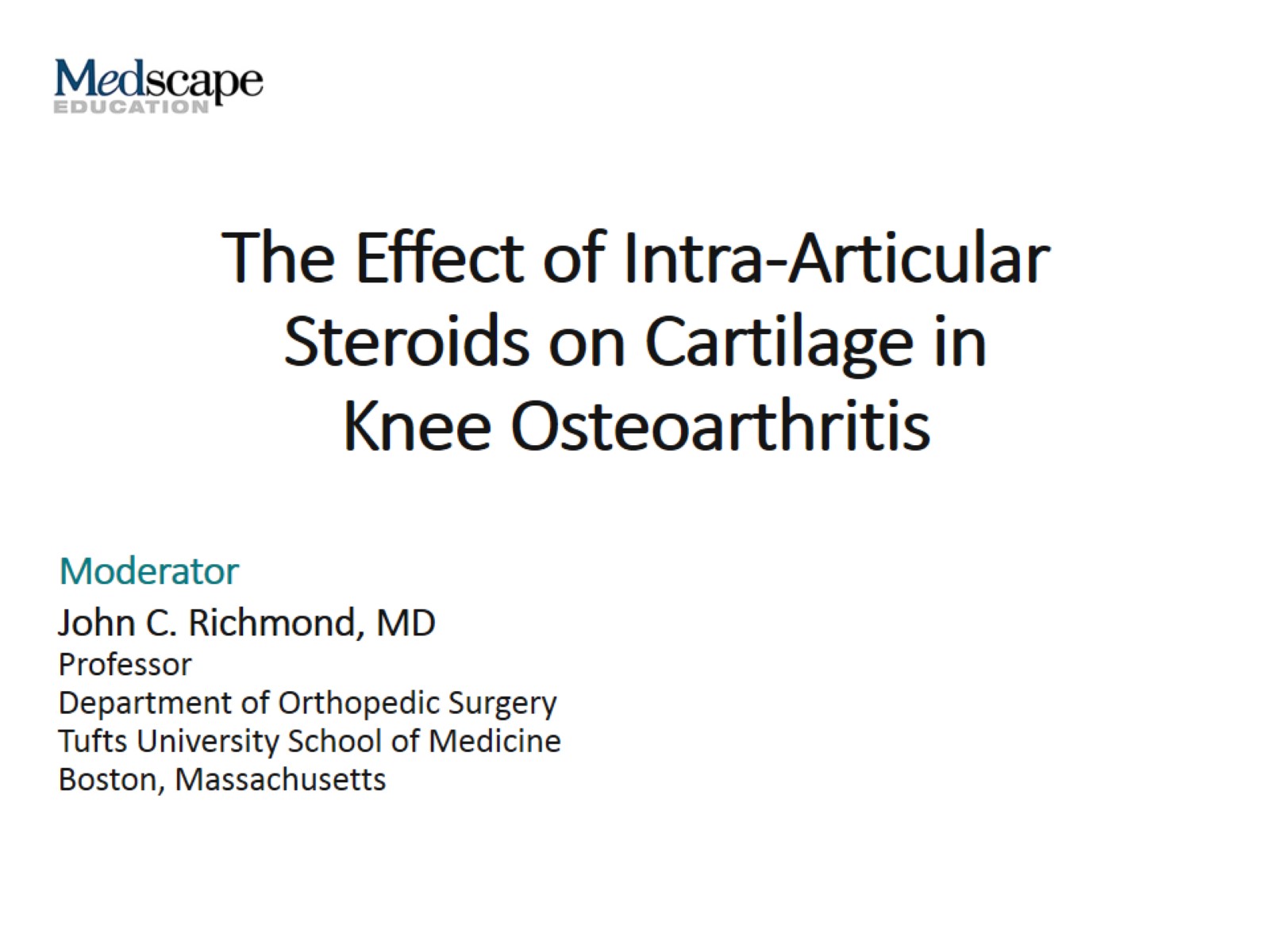 The Effect of Intra-Articular Steroids on Cartilage in Knee Osteoarthritis
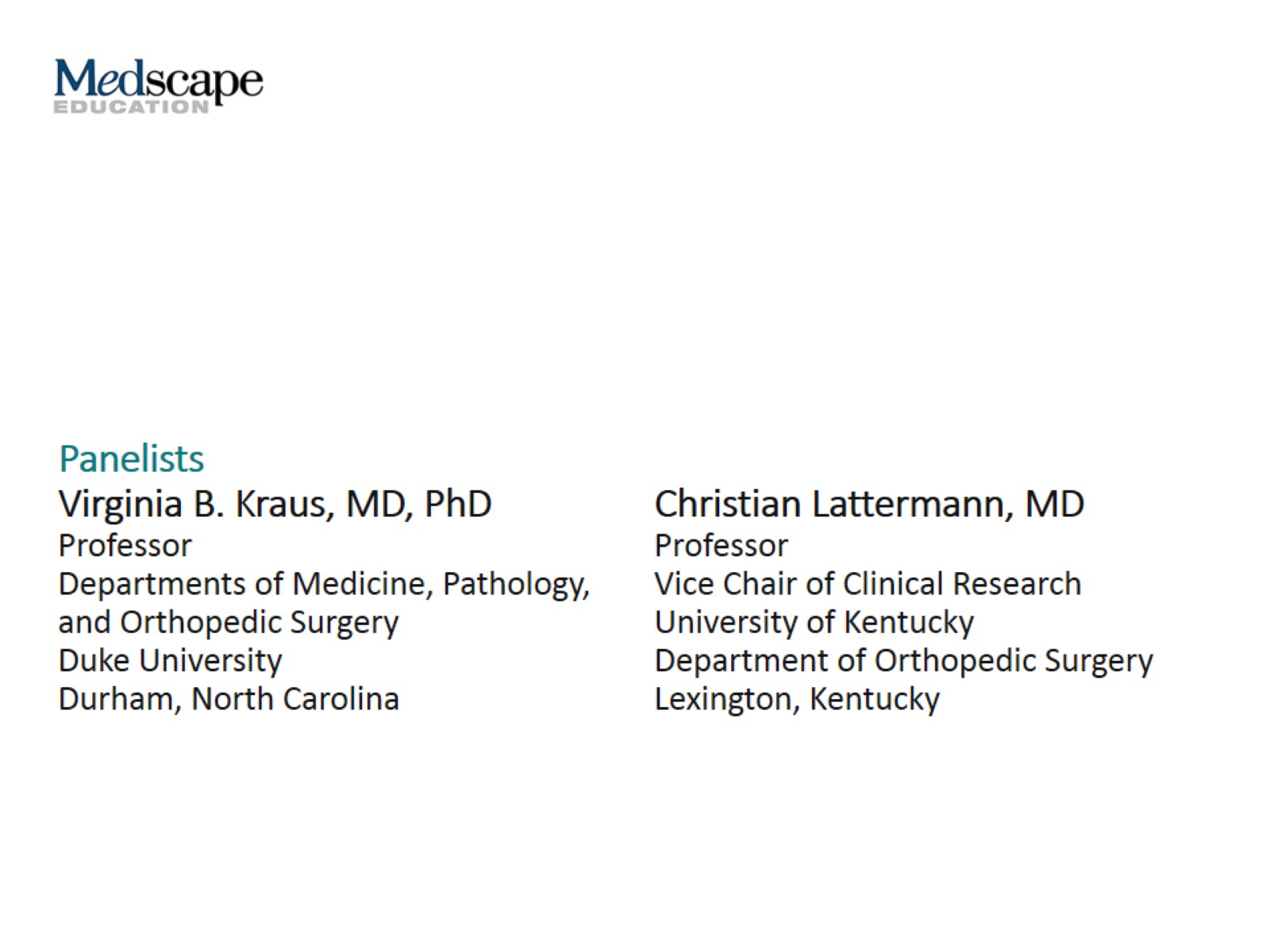 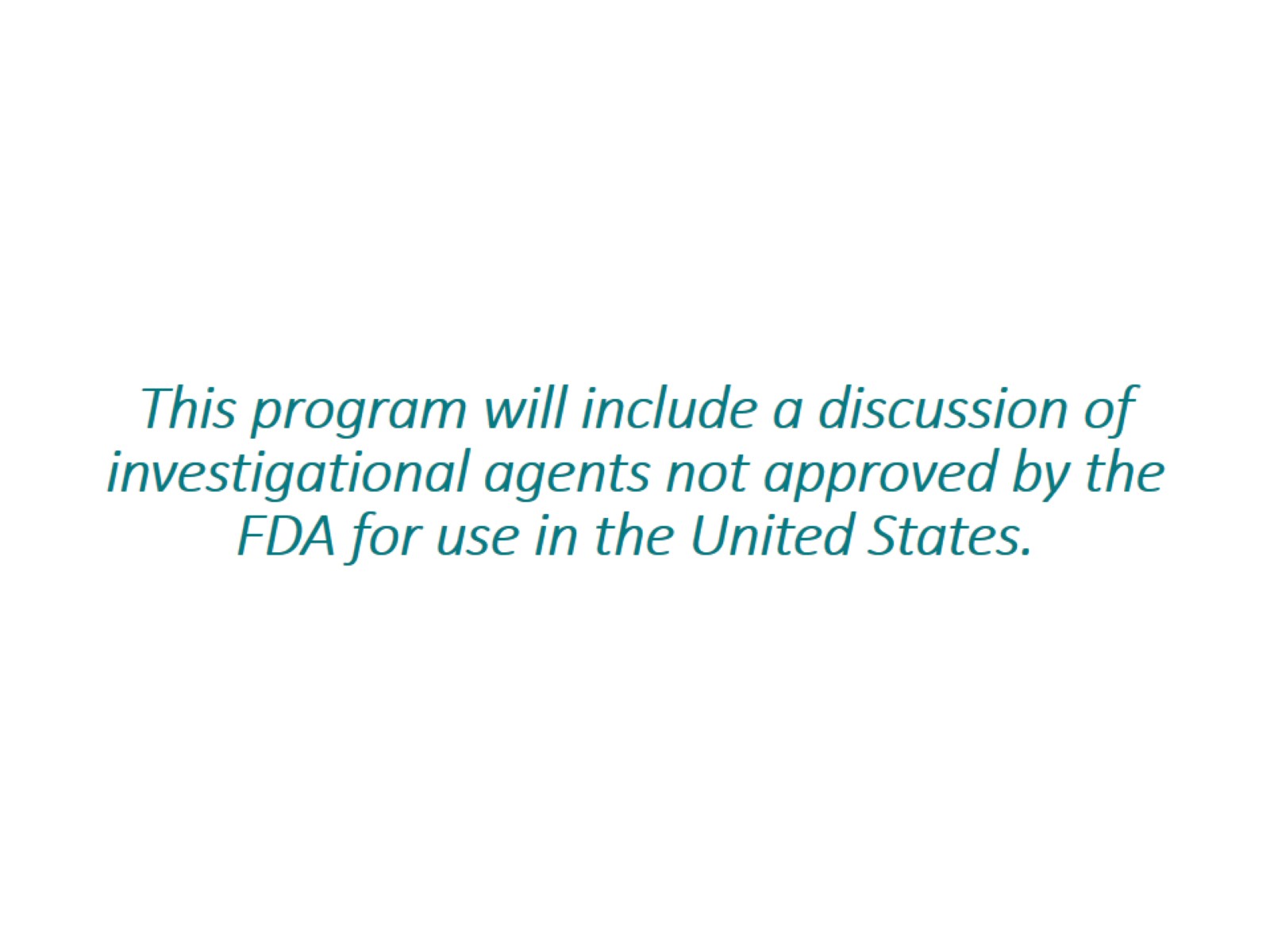 This program will include a discussion of investigational agents not approved by the FDA for use in the United States.
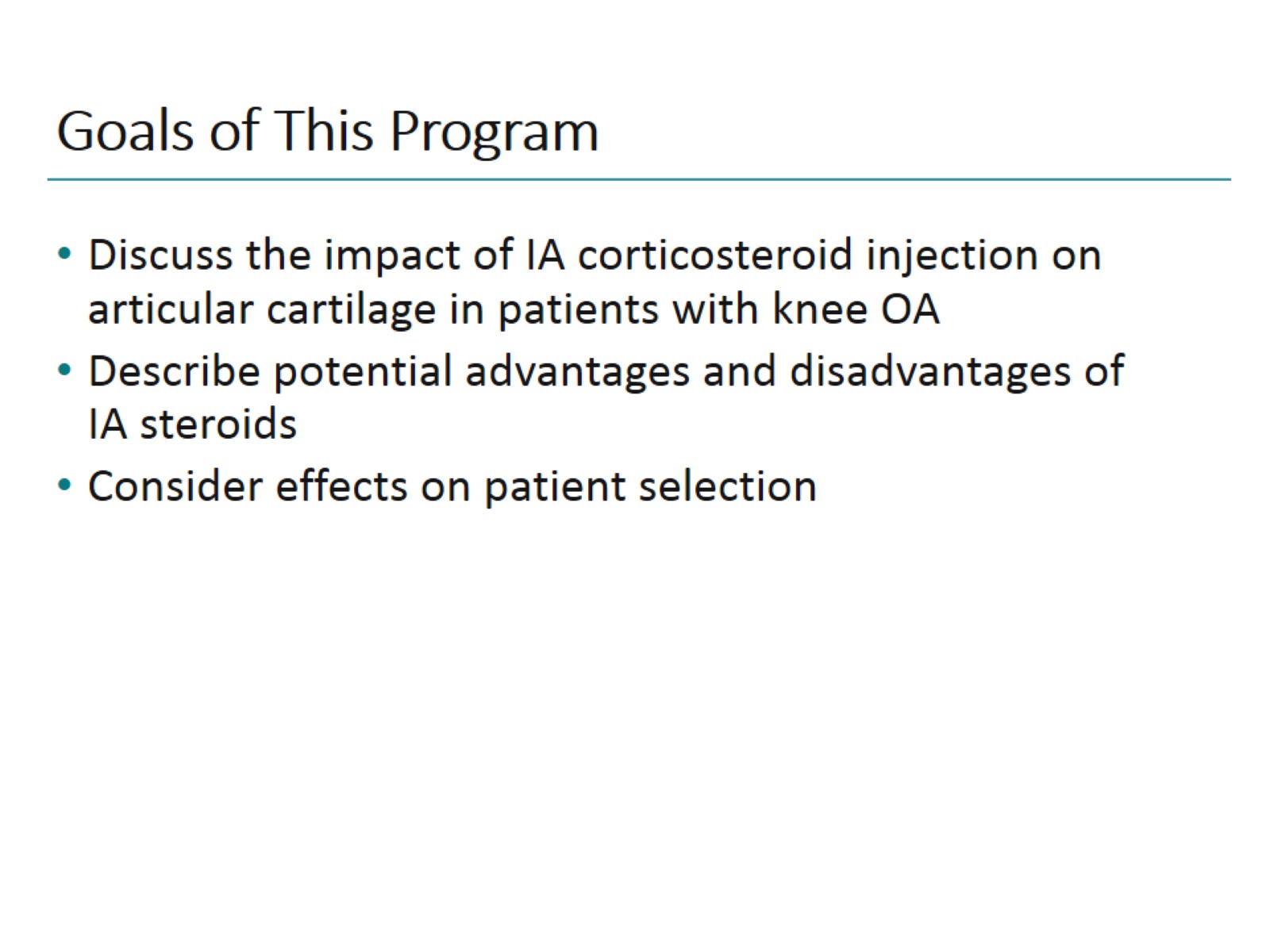 Goals of This Program
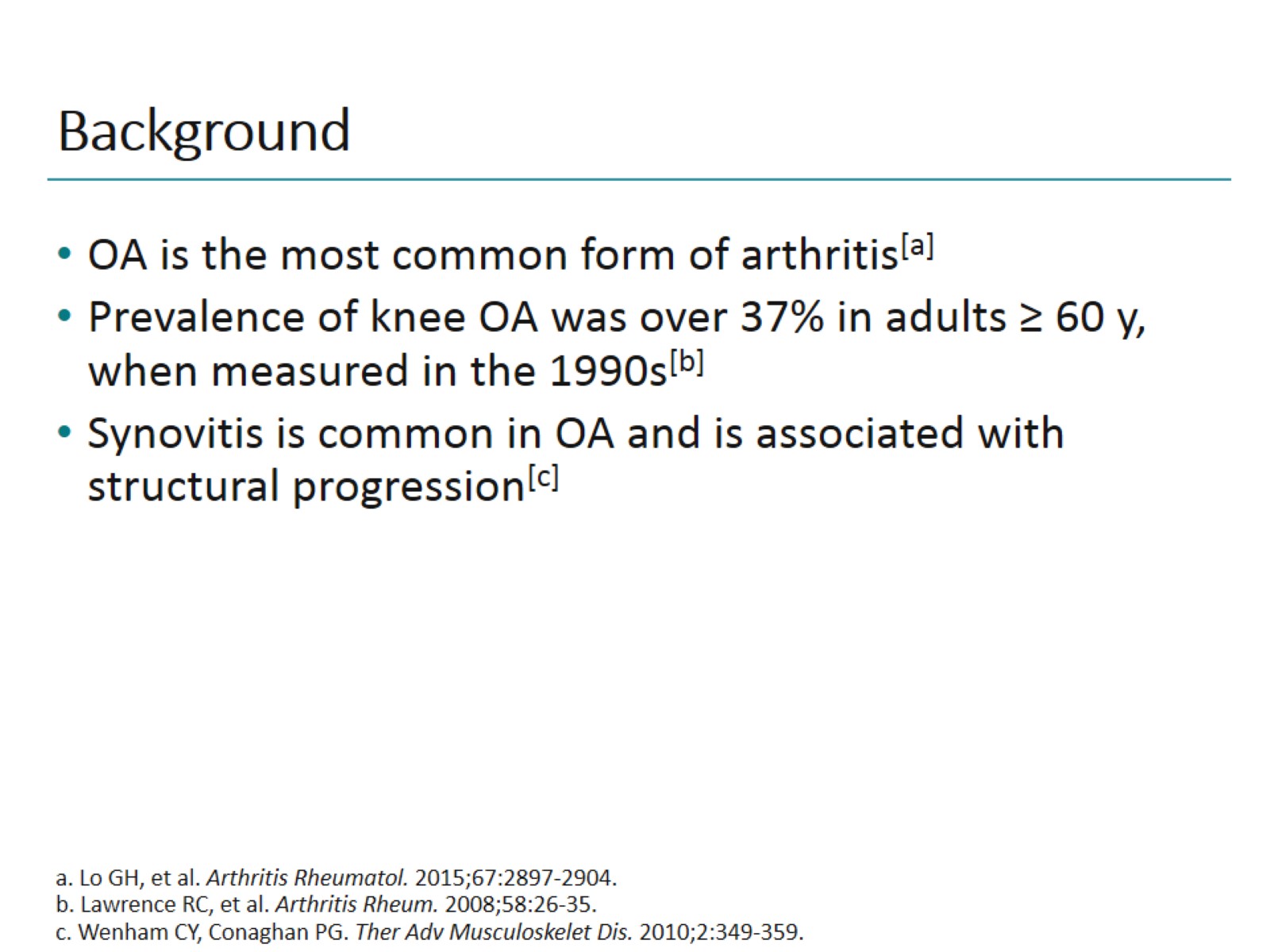 Background
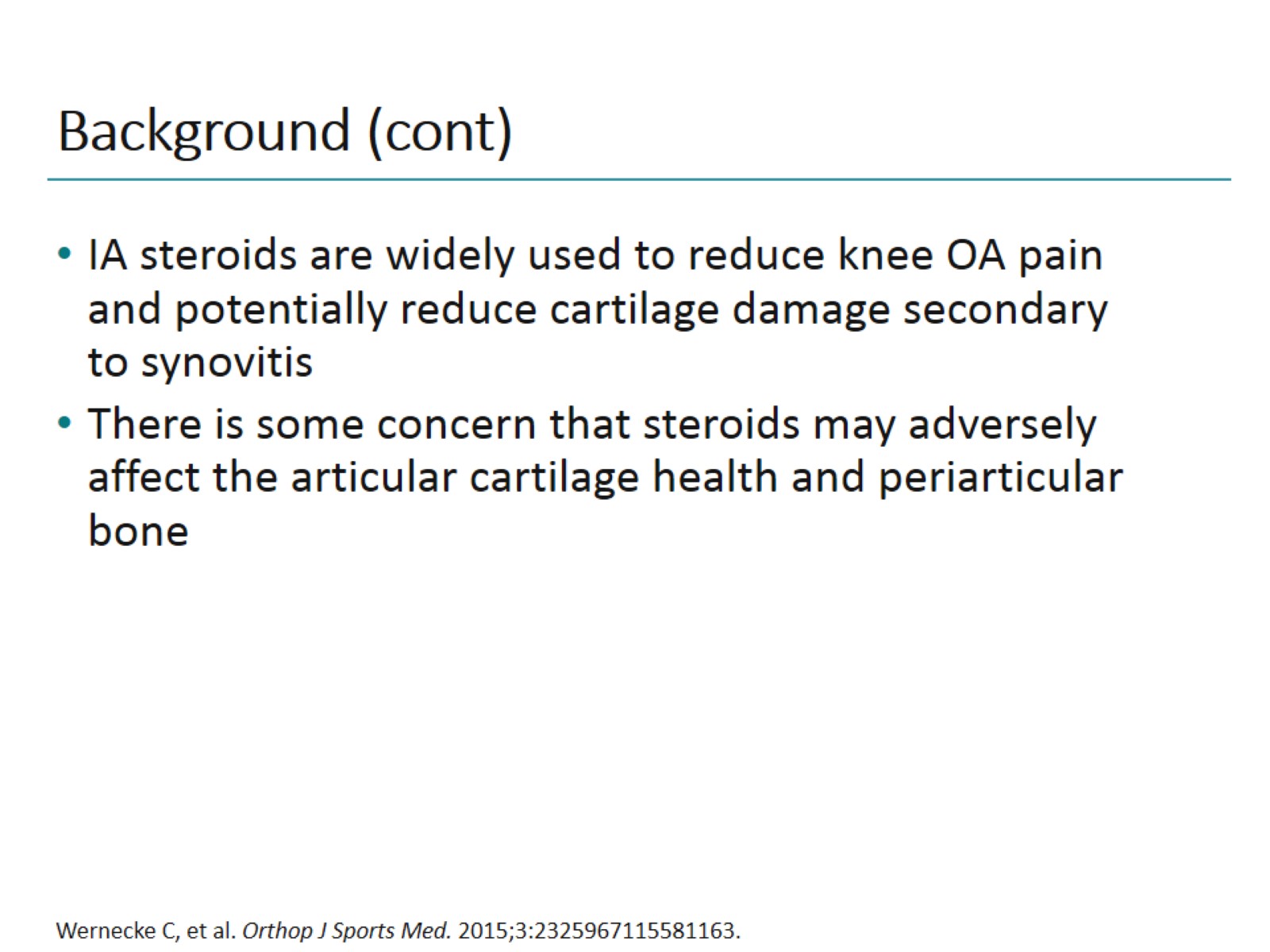 Background (cont)
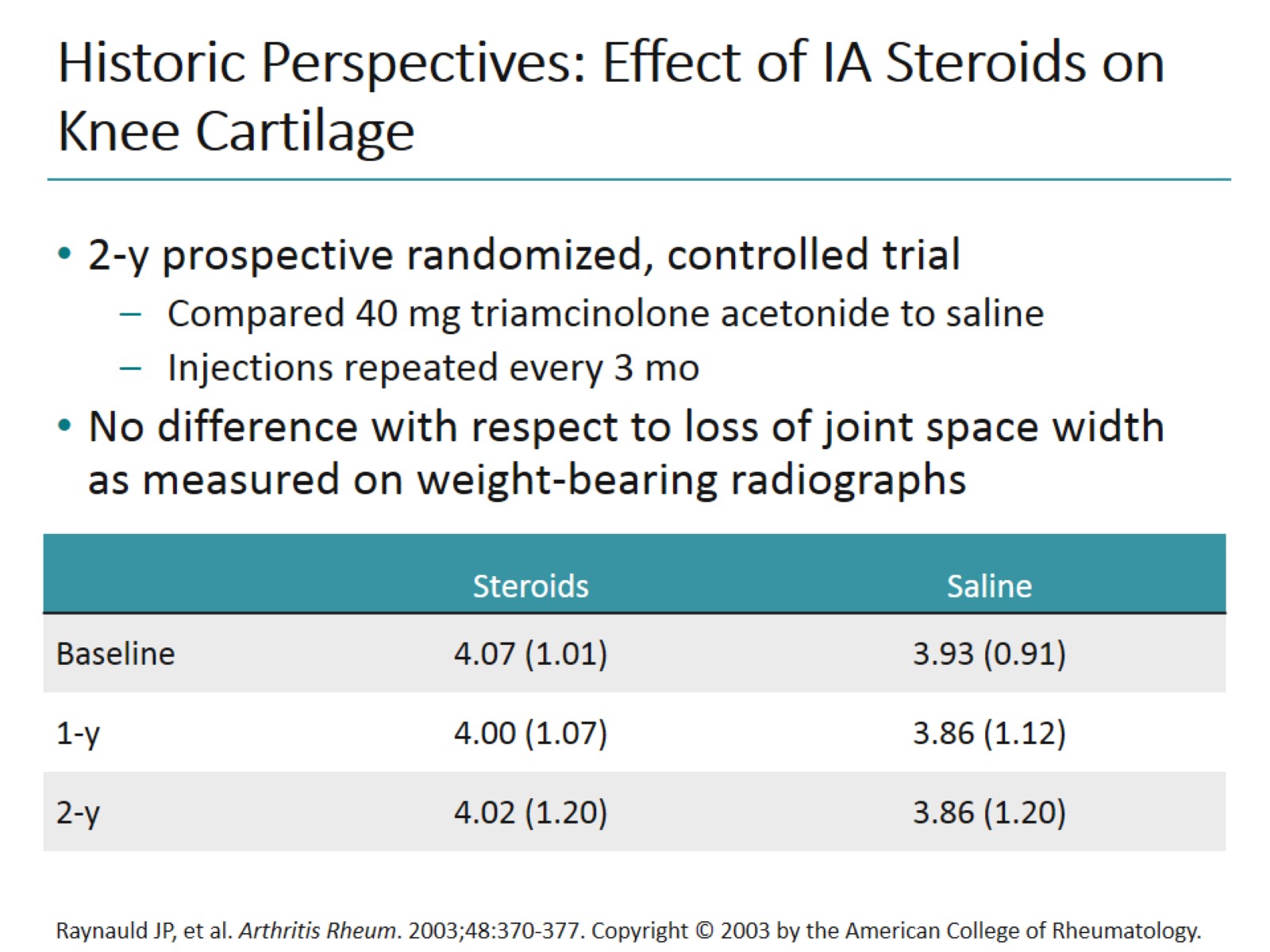 Historic Perspectives: Effect of IA Steroids on Knee Cartilage
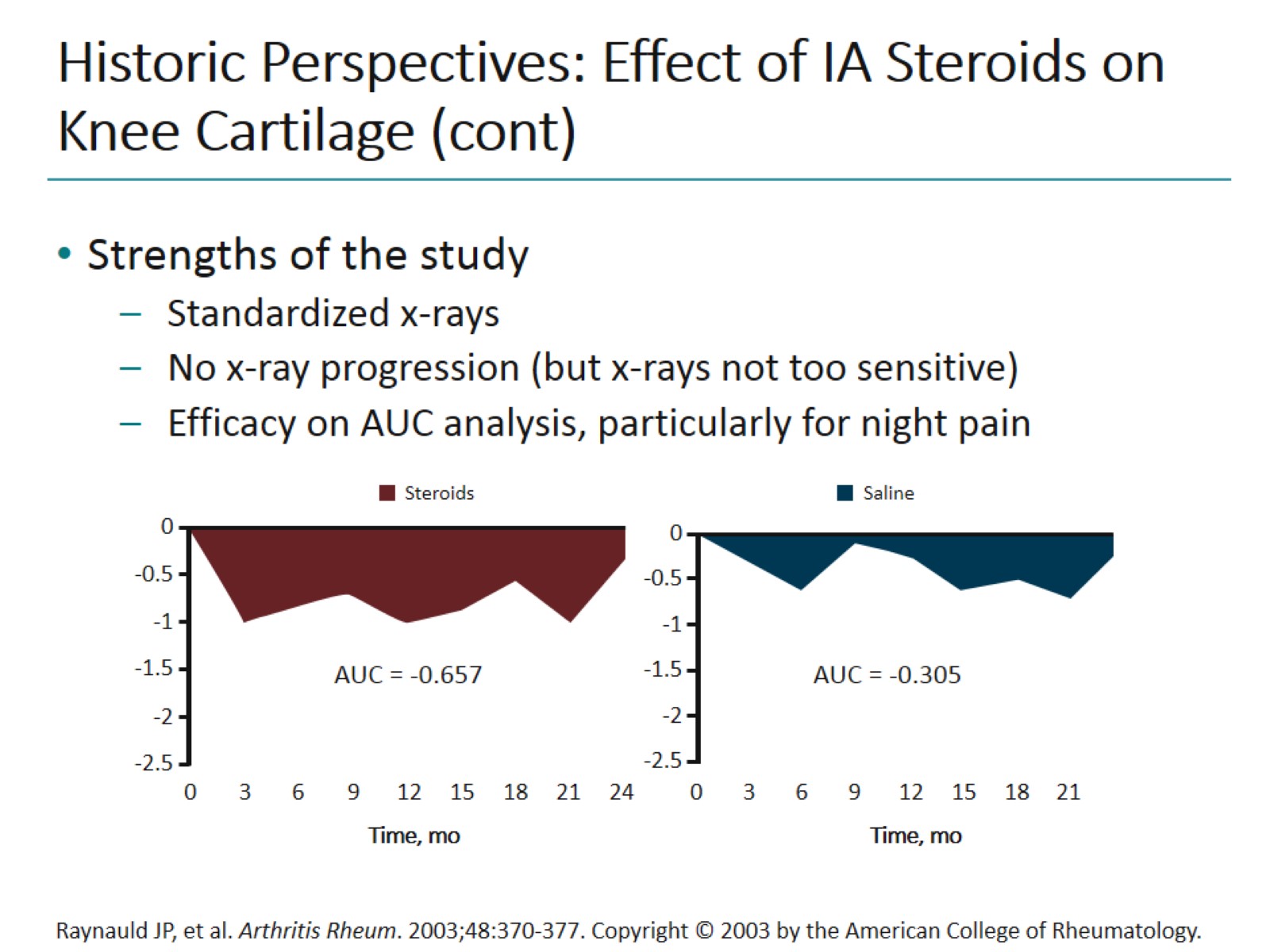 Historic Perspectives: Effect of IA Steroids on Knee Cartilage (cont)
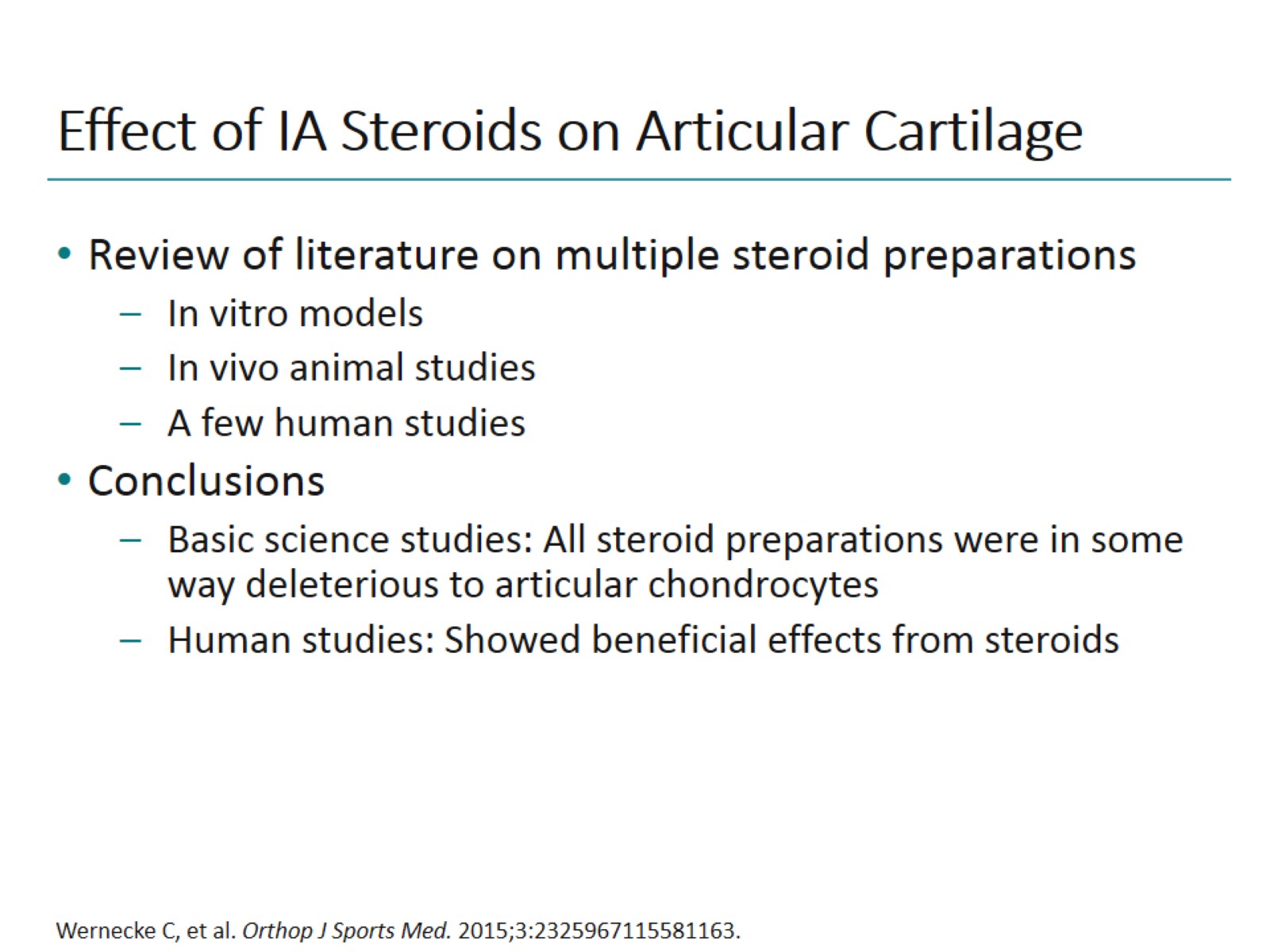 Effect of IA Steroids on Articular Cartilage
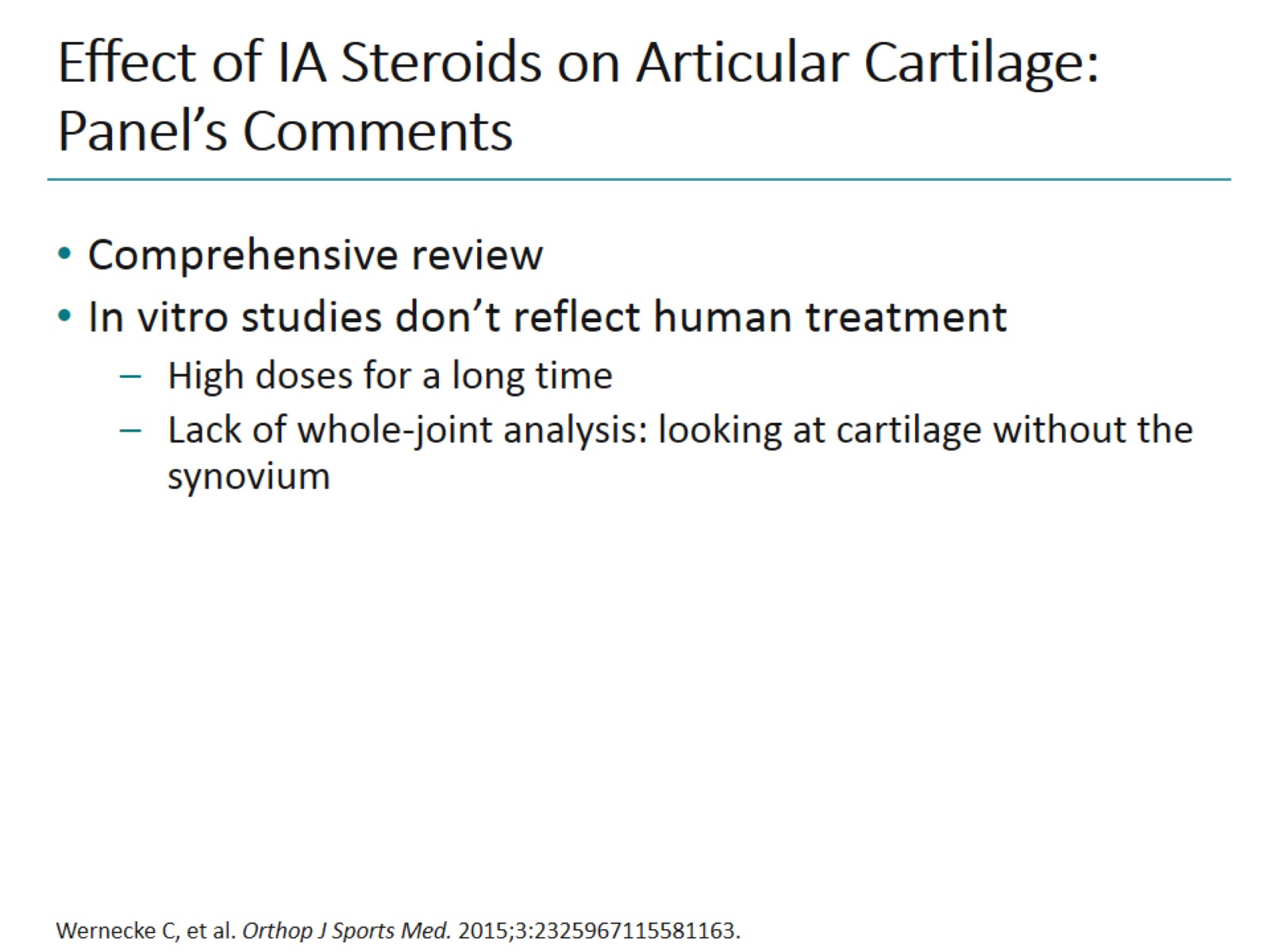 Effect of IA Steroids on Articular Cartilage: Panel’s Comments
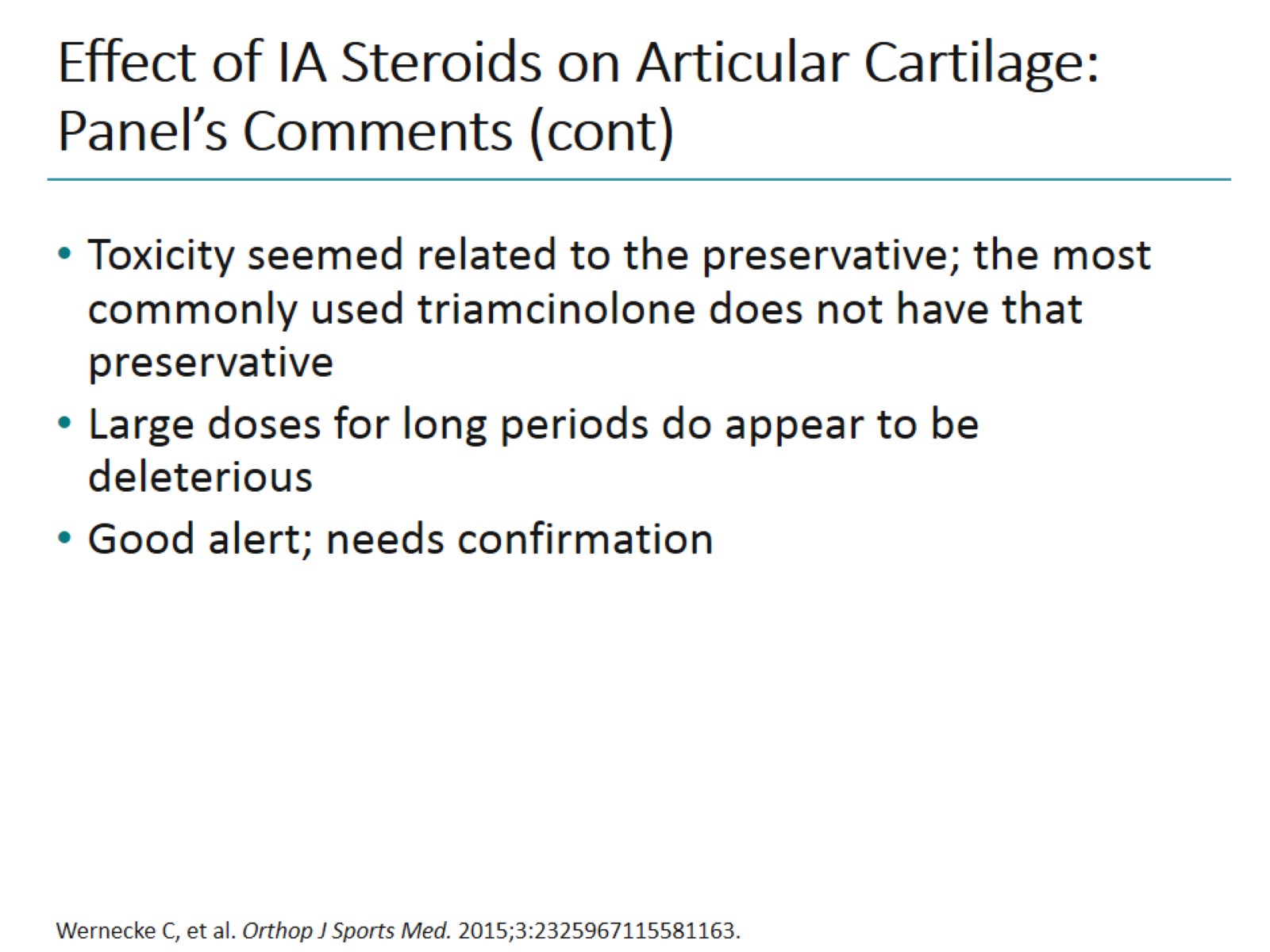 Effect of IA Steroids on Articular Cartilage:Panel’s Comments (cont)
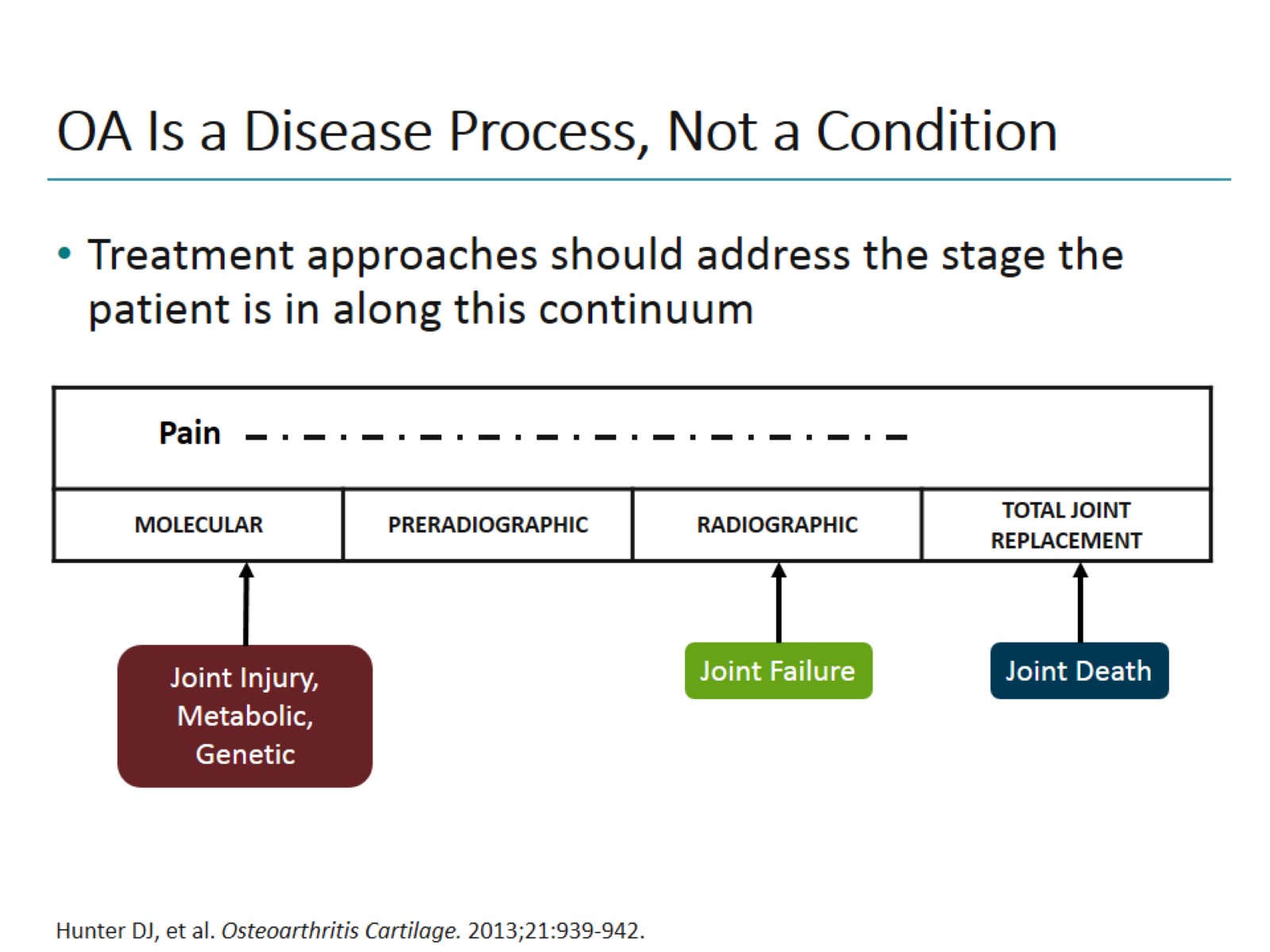 OA Is a Disease Process, Not a Condition
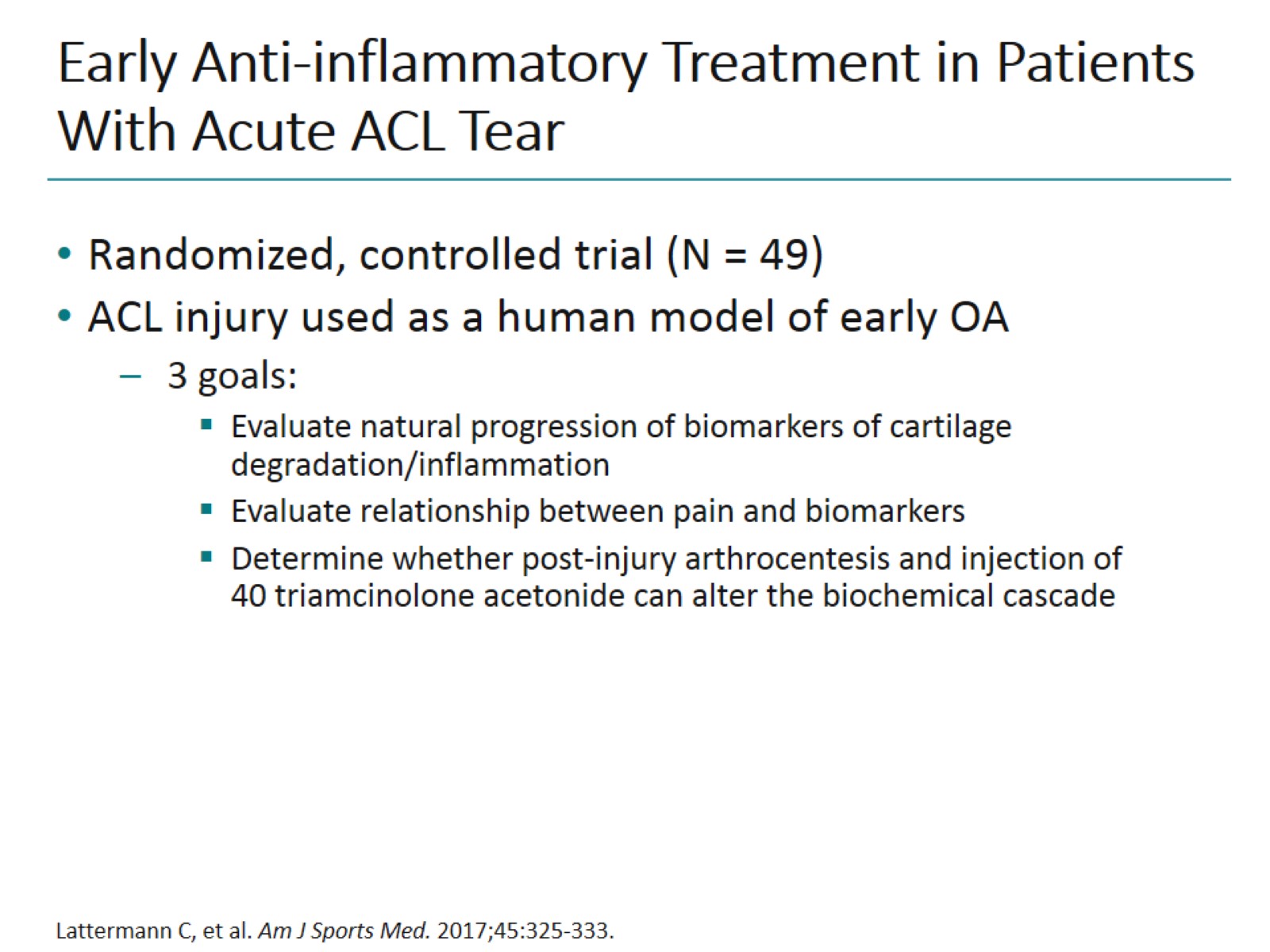 Early Anti-inflammatory Treatment in Patients With Acute ACL Tear
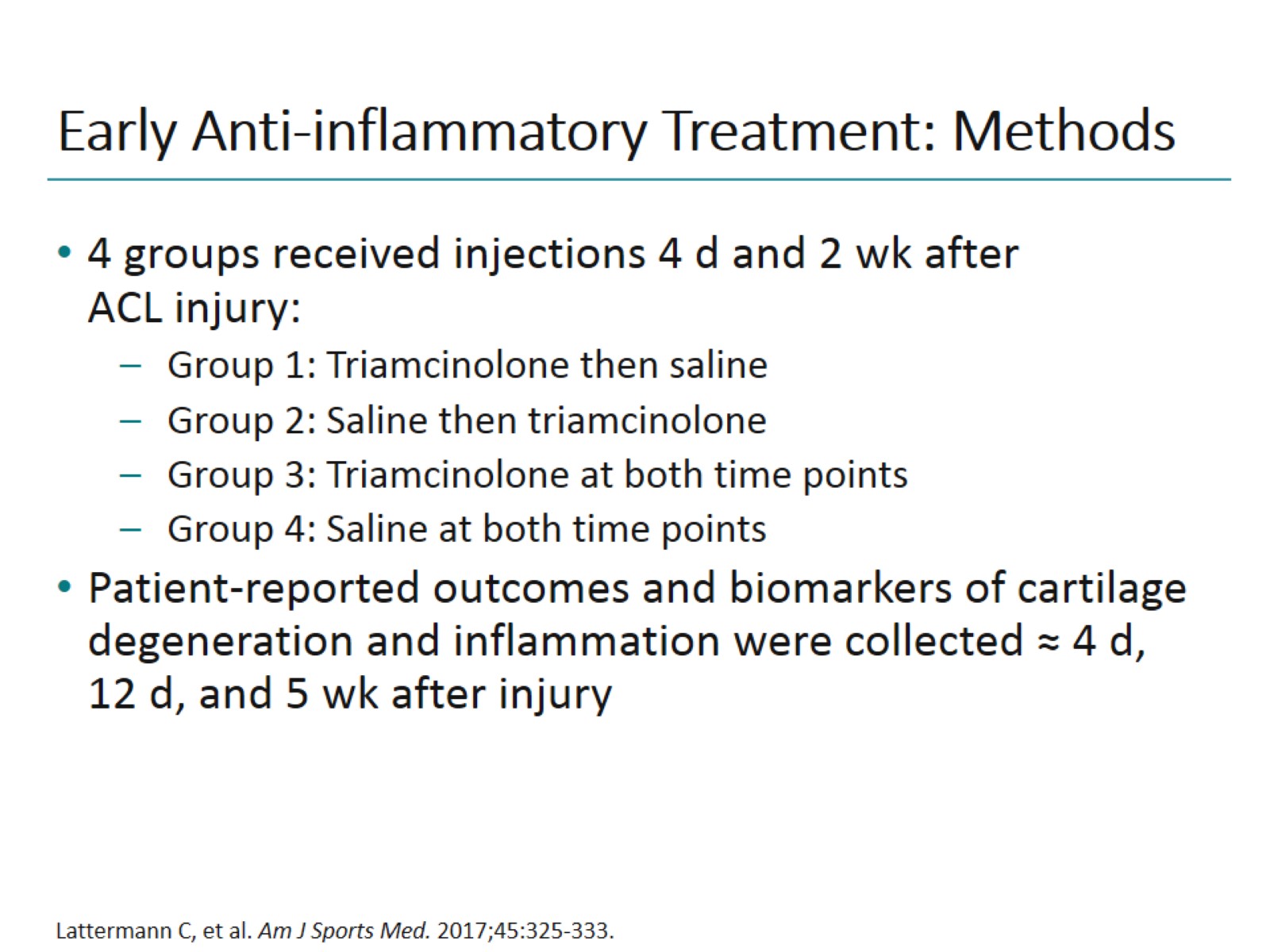 Early Anti-inflammatory Treatment: Methods
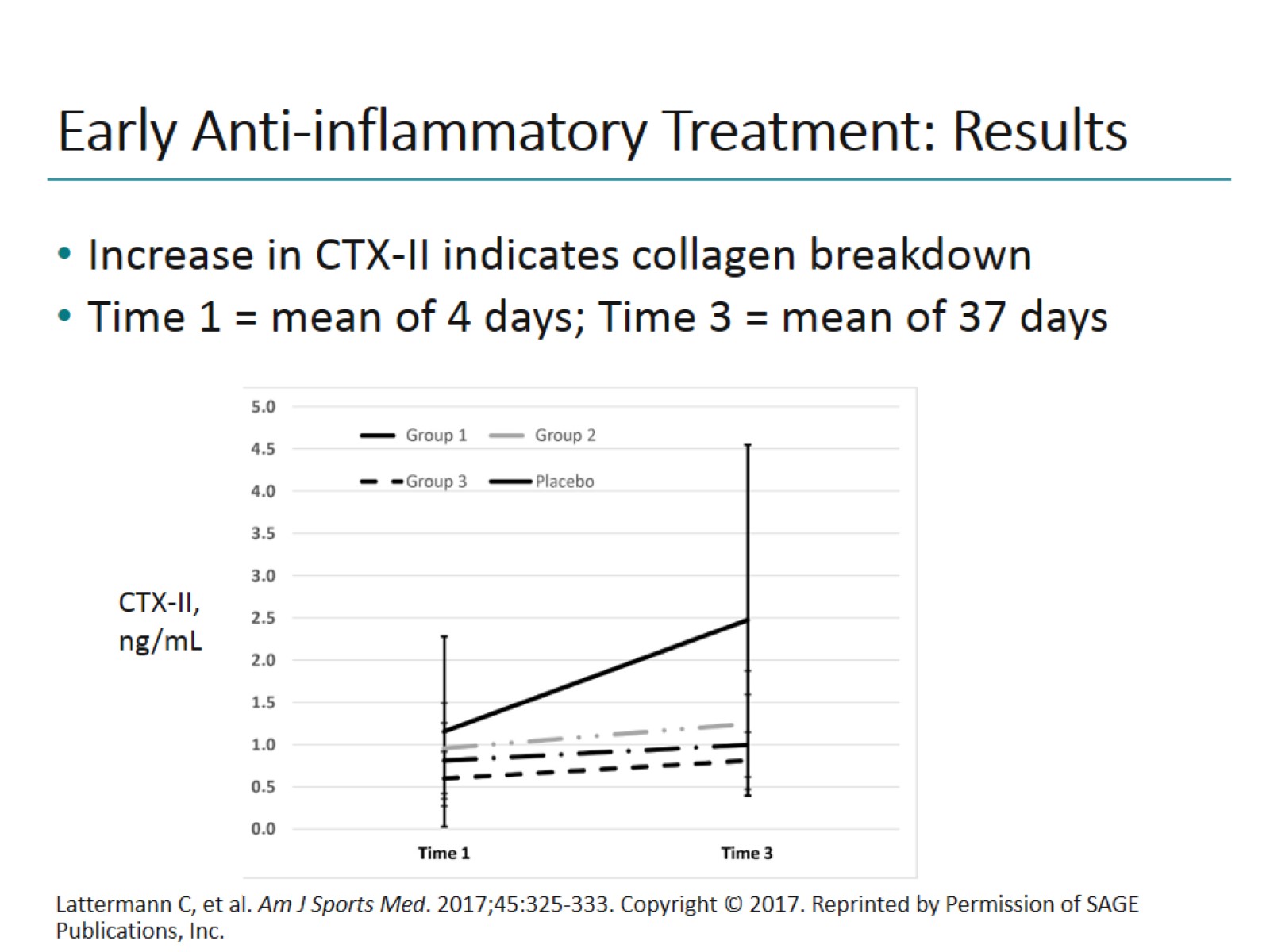 Early Anti-inflammatory Treatment: Results
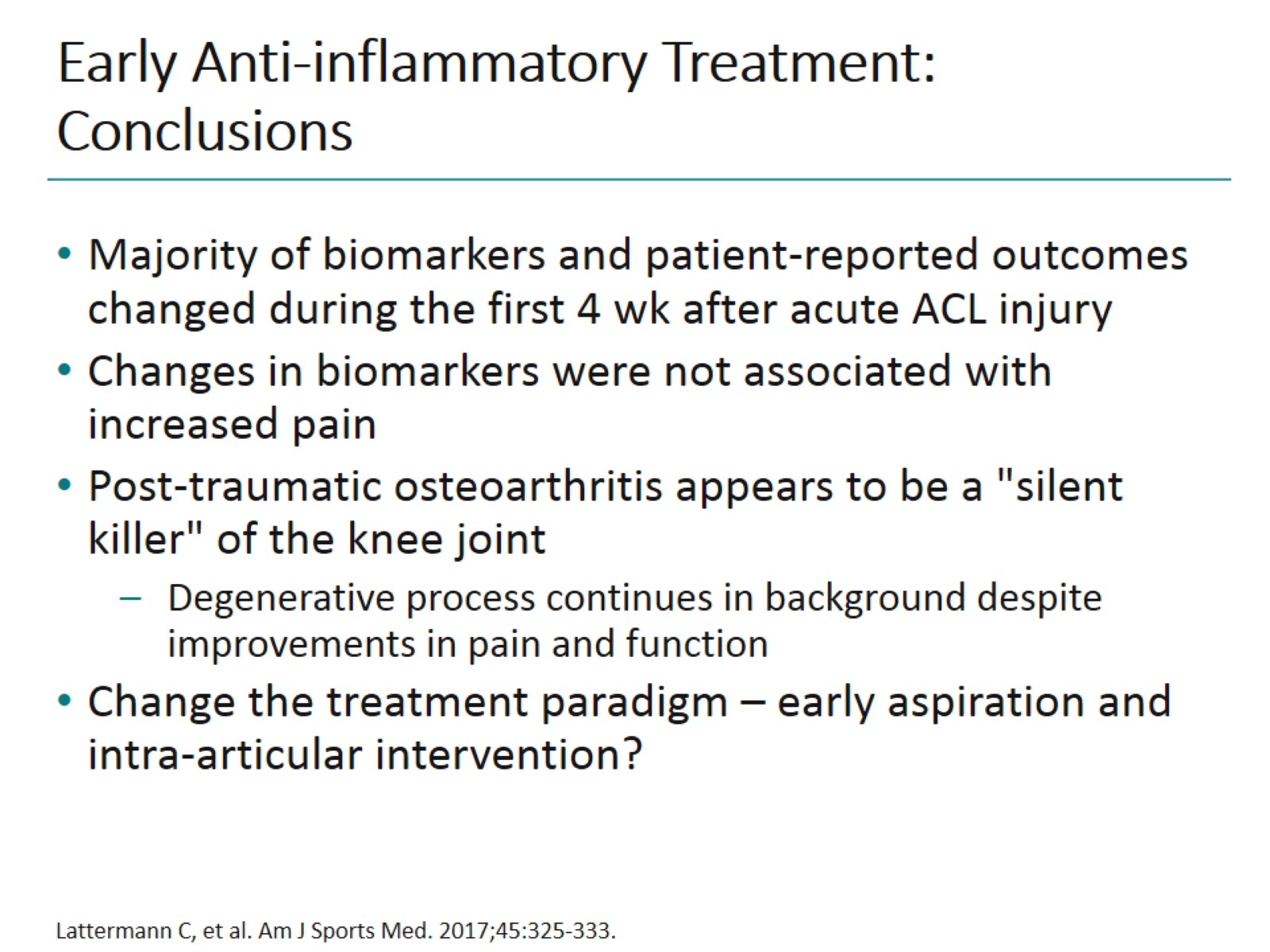 Early Anti-inflammatory Treatment: Conclusions
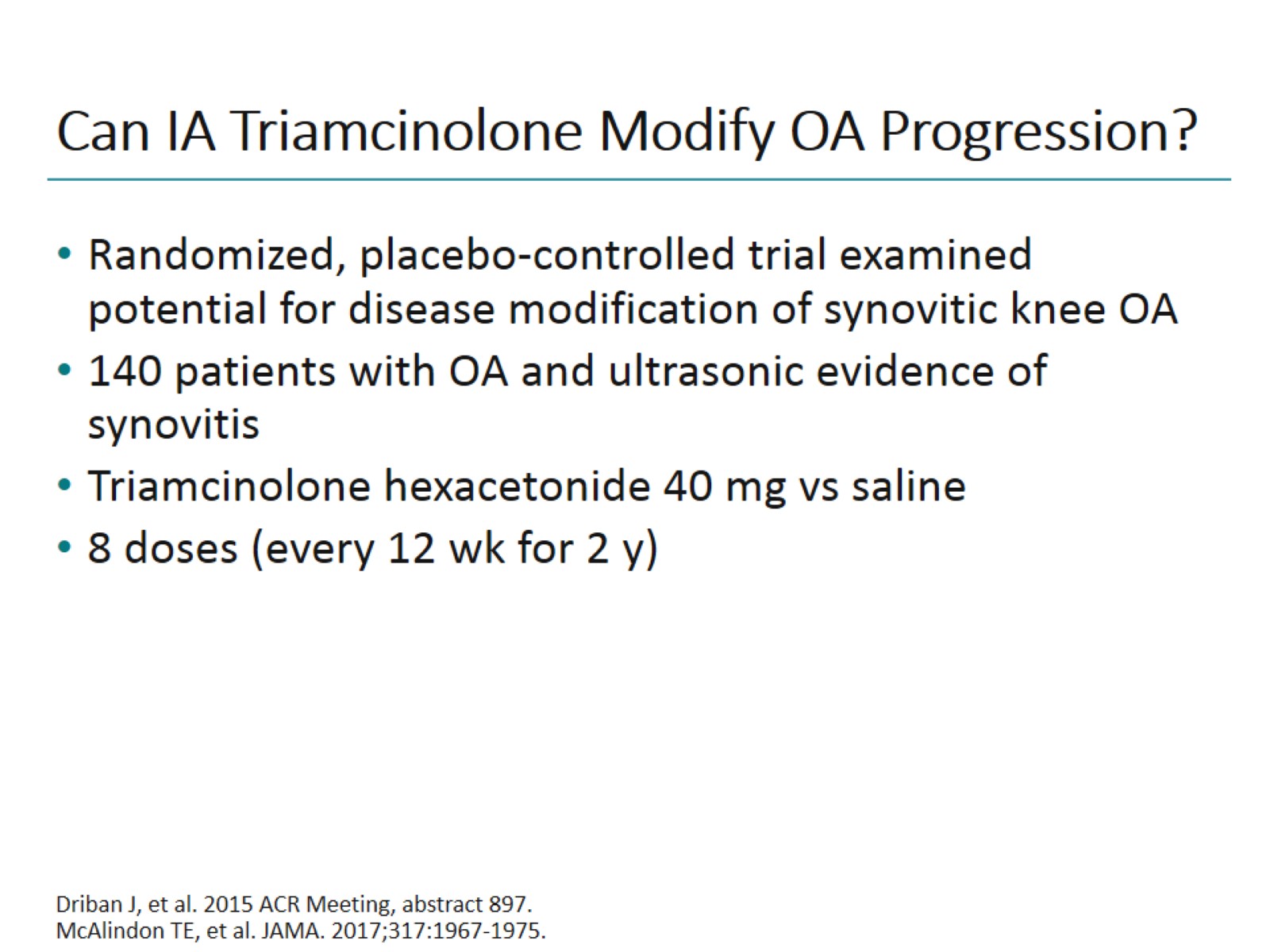 Can IA Triamcinolone Modify OA Progression?
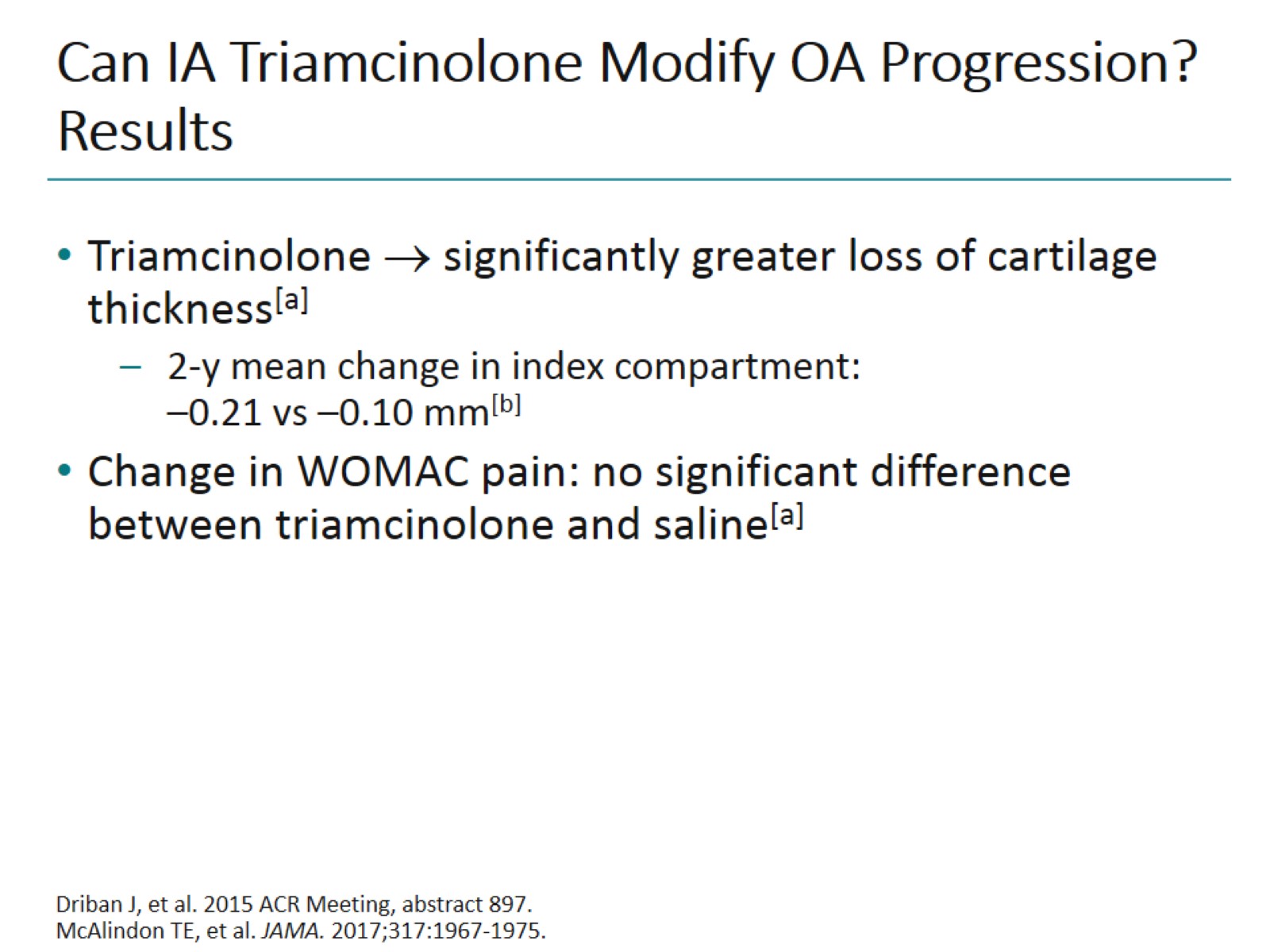 Can IA Triamcinolone Modify OA Progression? Results
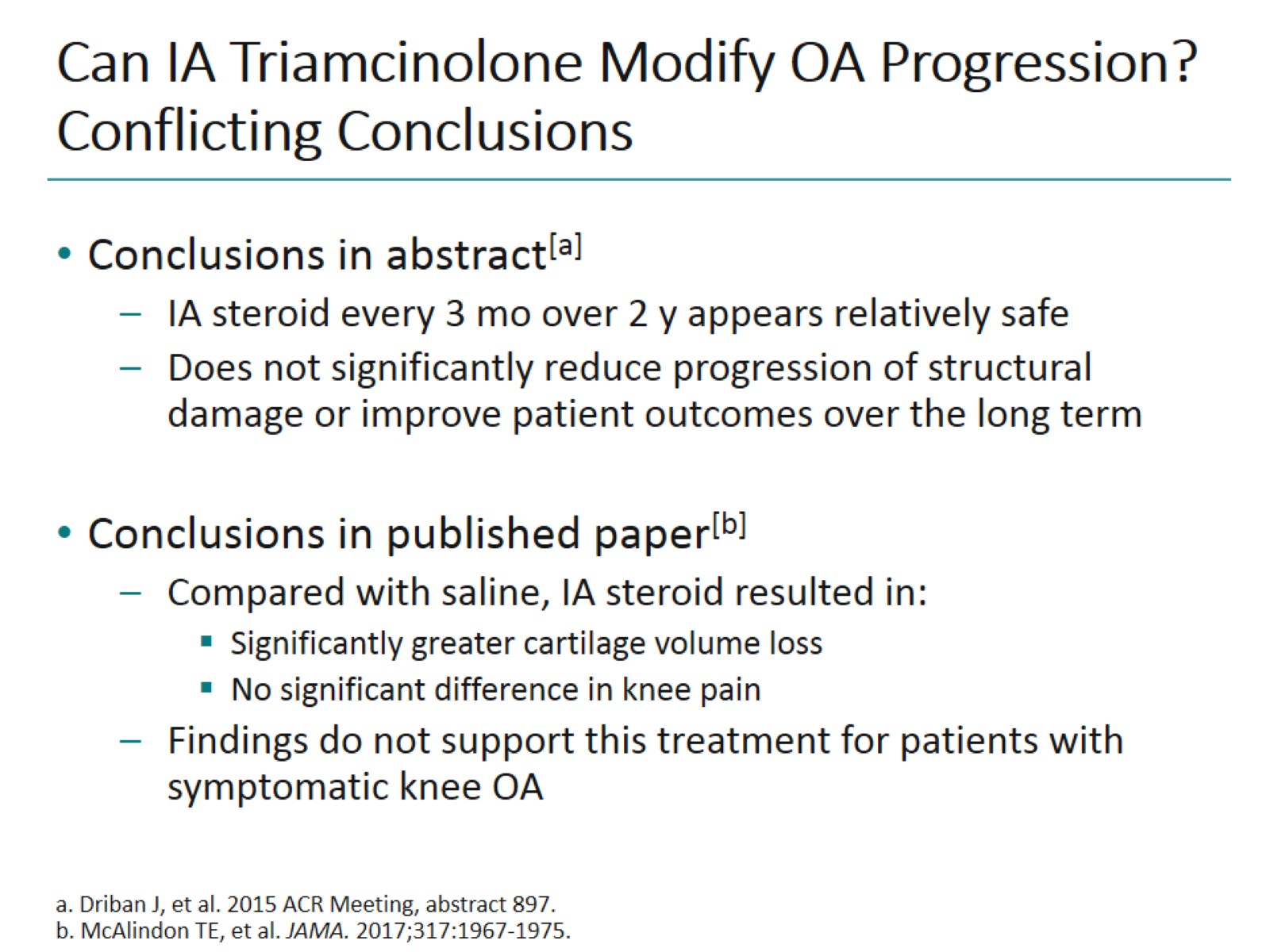 Can IA Triamcinolone Modify OA Progression? Conflicting Conclusions
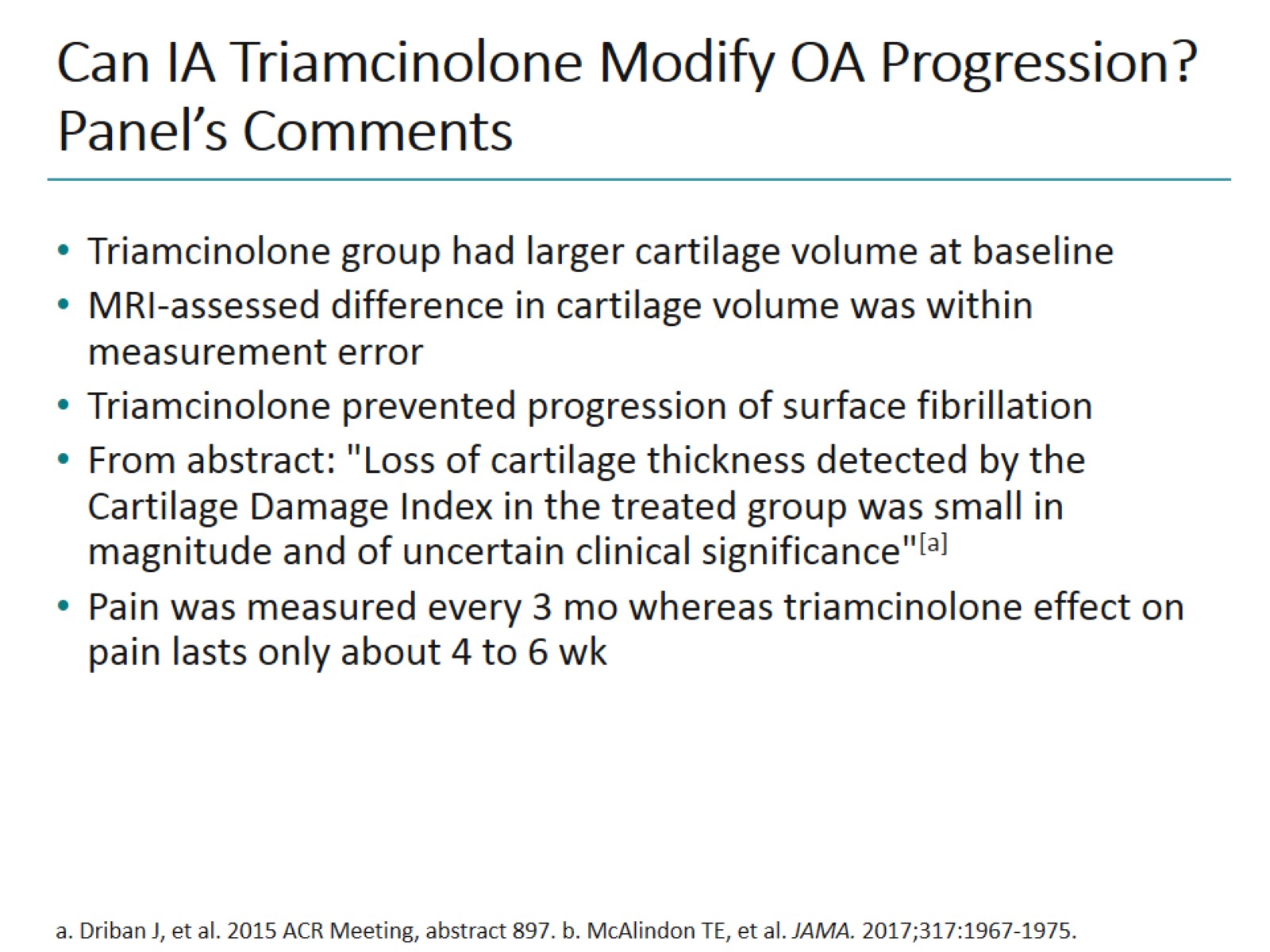 Can IA Triamcinolone Modify OA Progression? Panel’s Comments
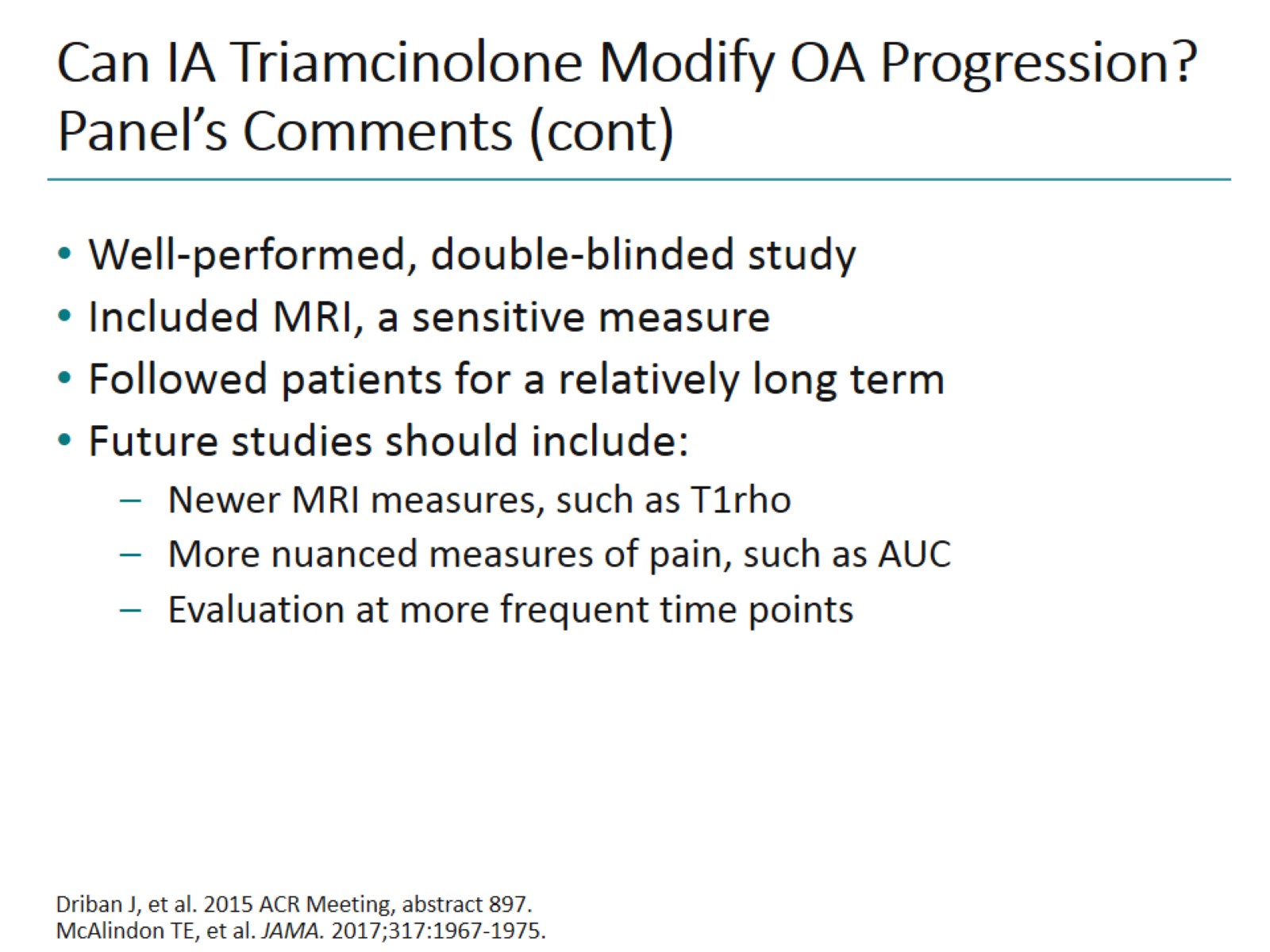 Can IA Triamcinolone Modify OA Progression? Panel’s Comments (cont)
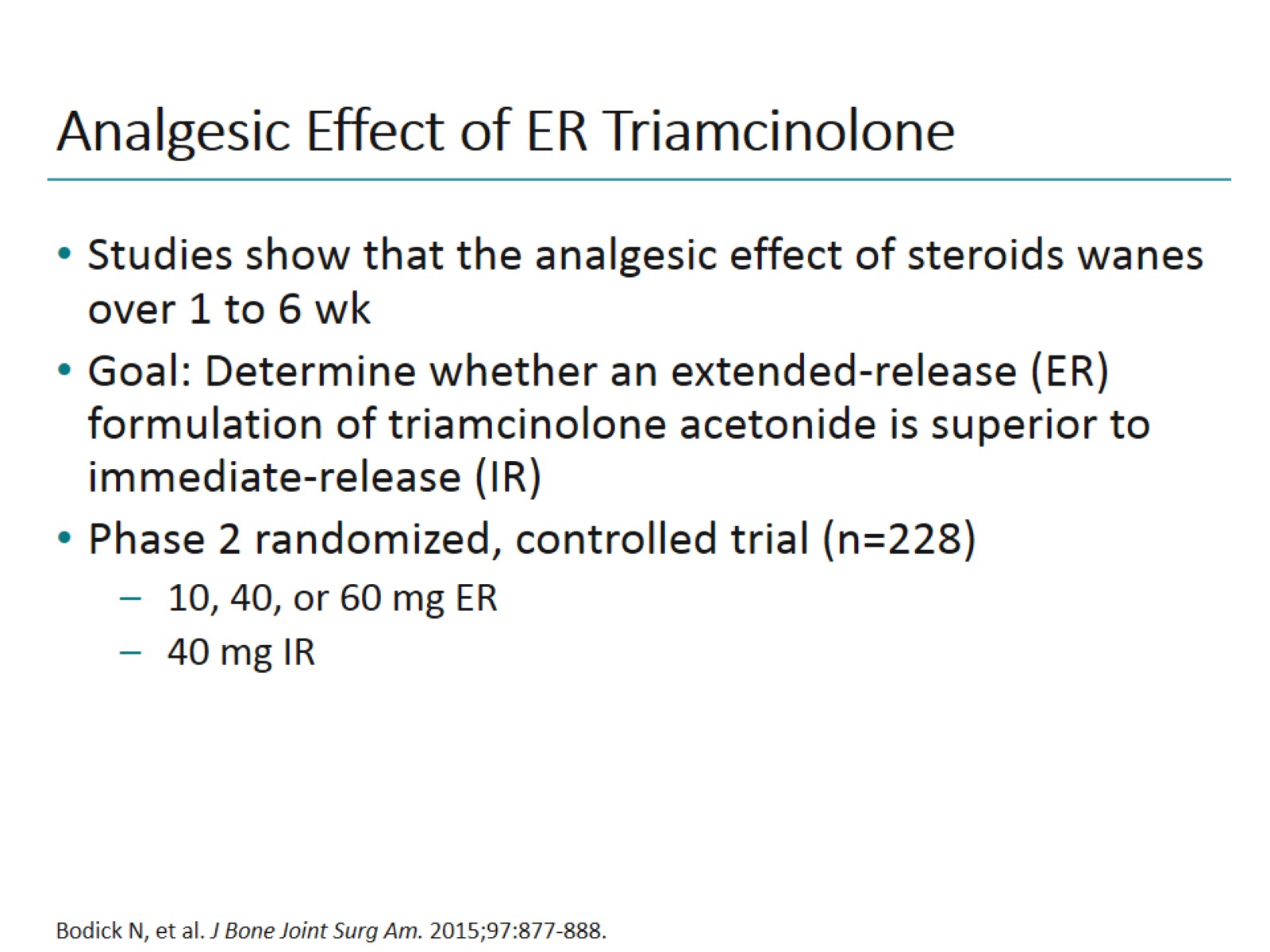 Analgesic Effect of ER Triamcinolone
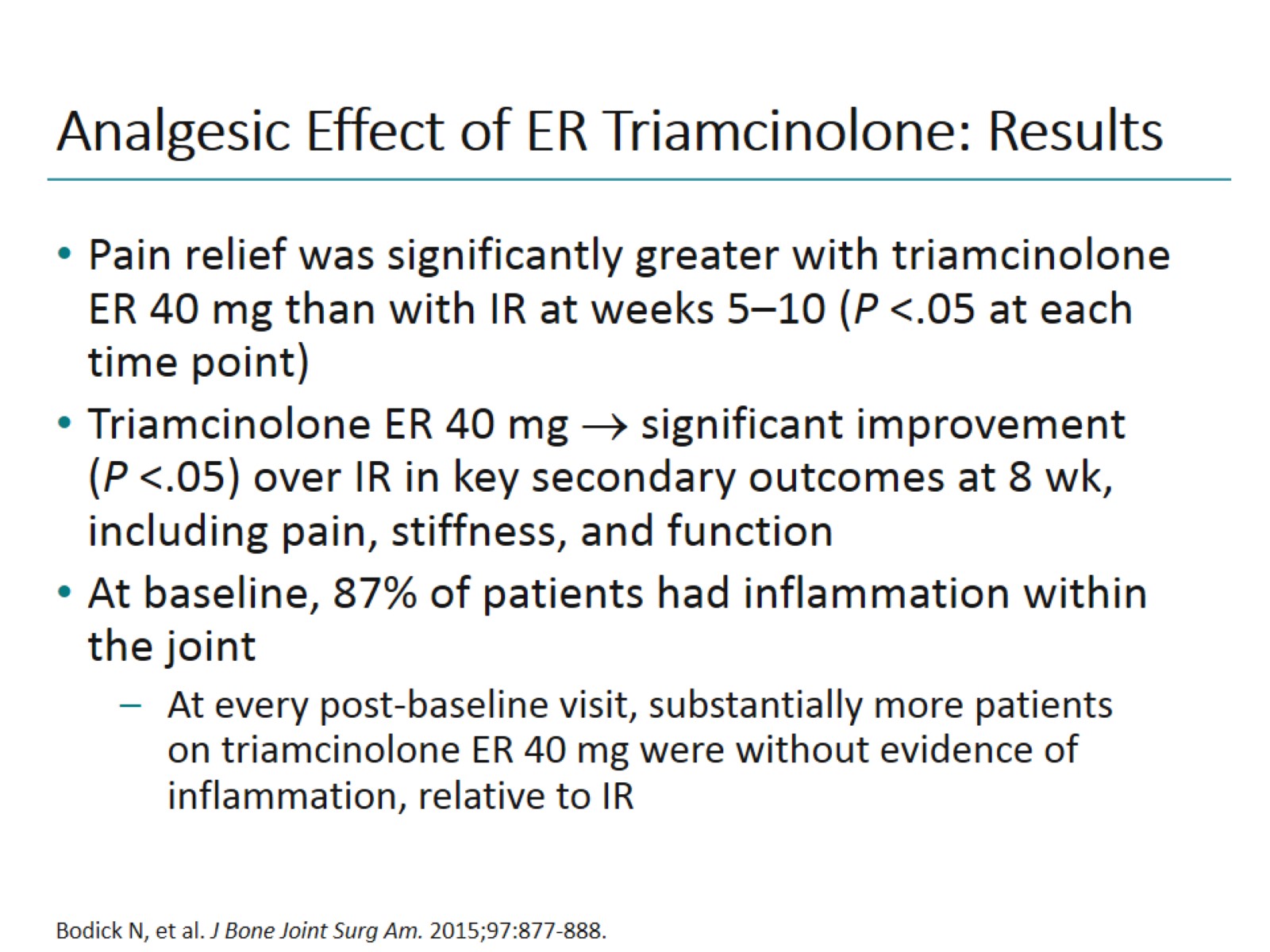 Analgesic Effect of ER Triamcinolone: Results
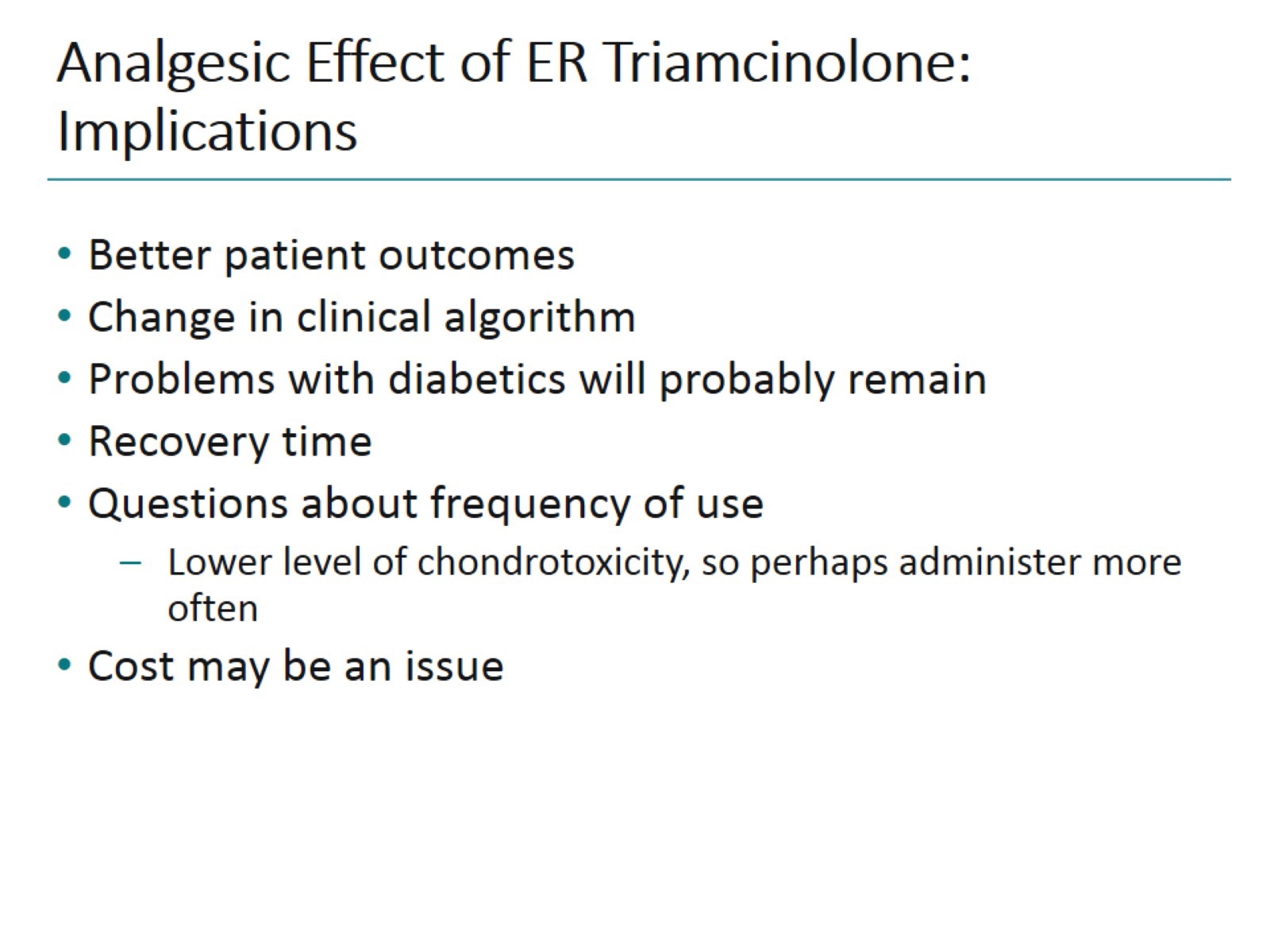 Analgesic Effect of ER Triamcinolone: Implications
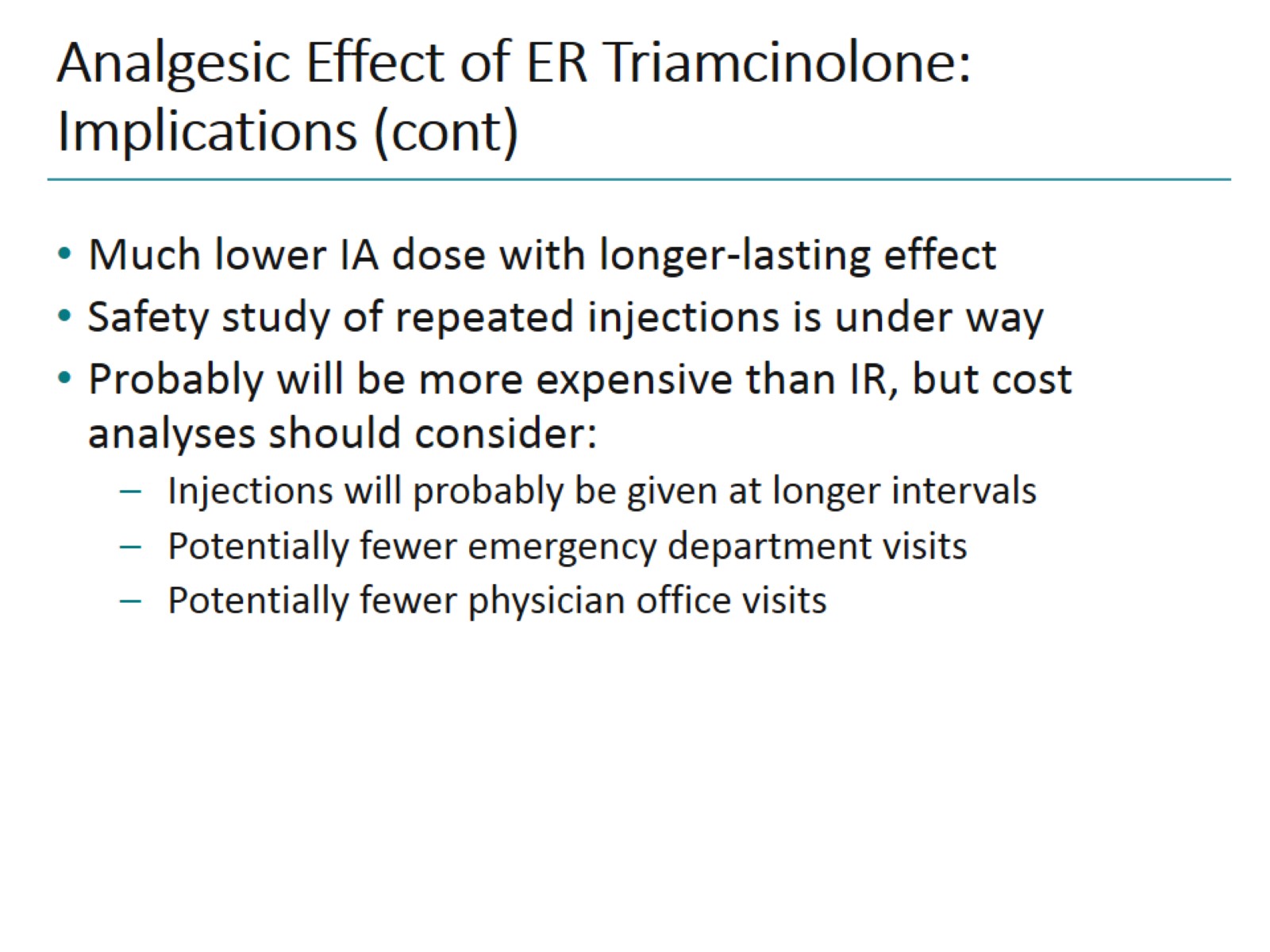 Analgesic Effect of ER Triamcinolone: Implications (cont)
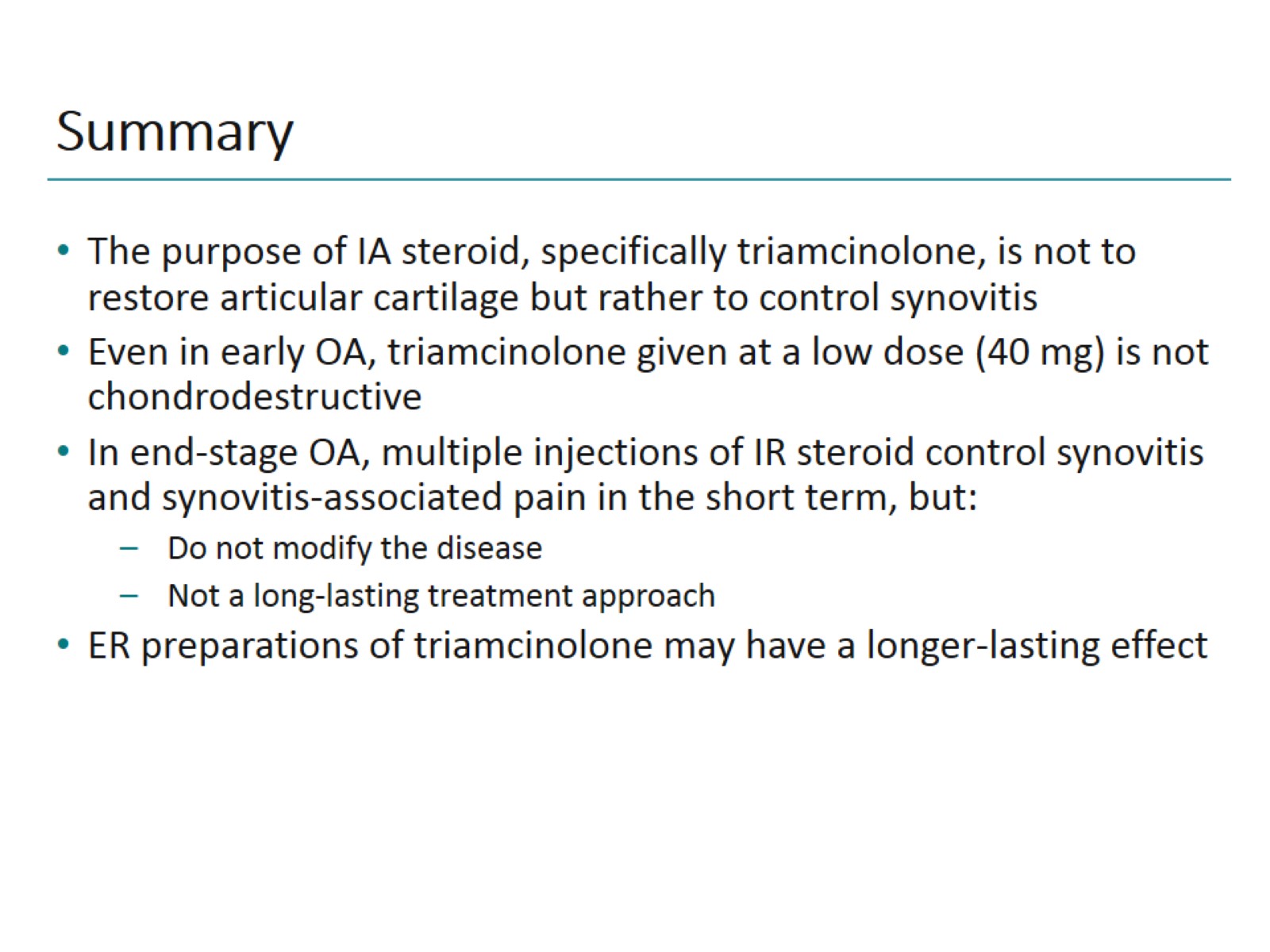 Summary
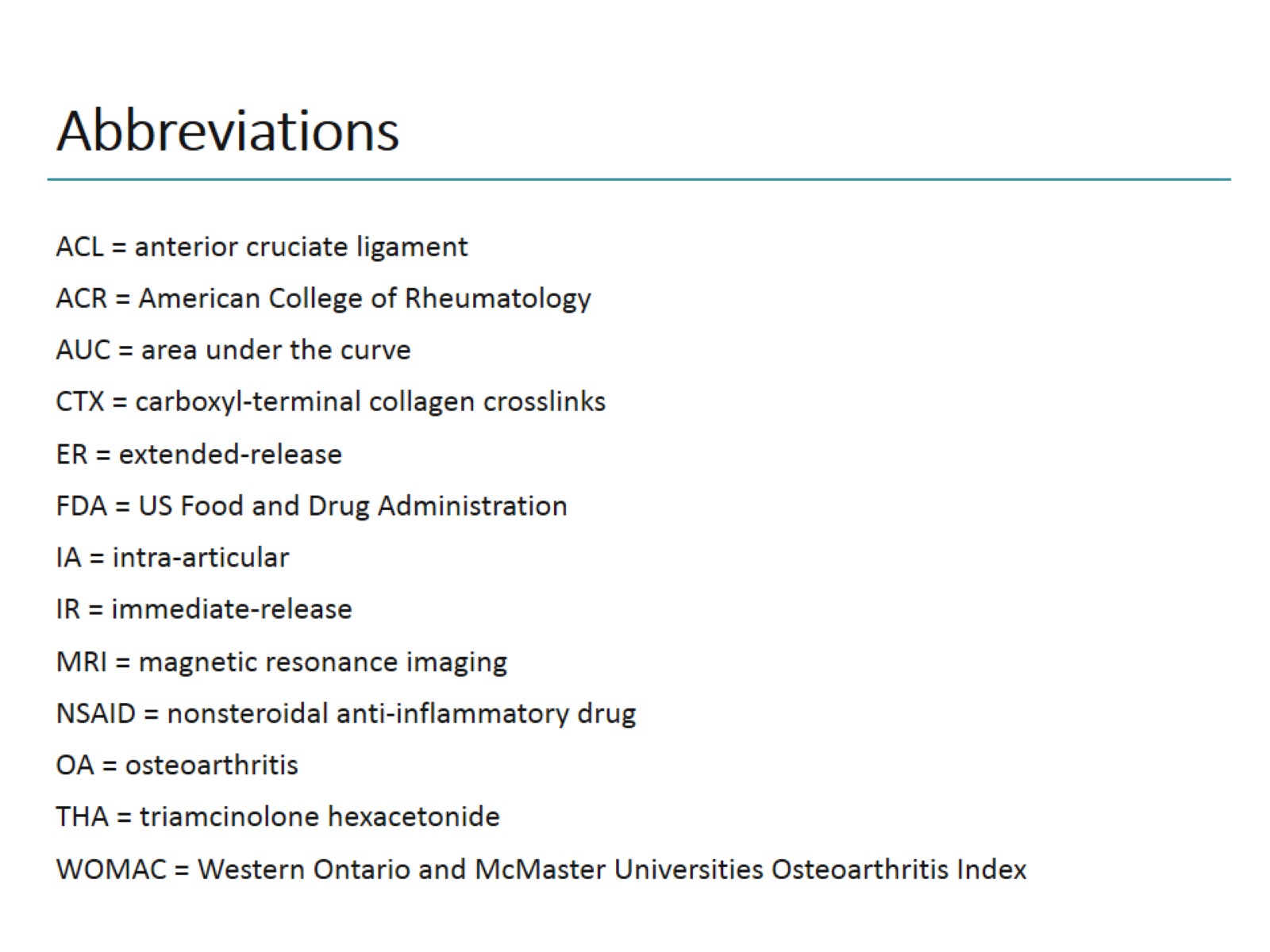 Abbreviations